より
Comparisons
Ａ　は　Ｂ　より　adj です
A is more …………than B
うし　は　ねずみ　より　大きい　です。A cow is bigger than a mouse.
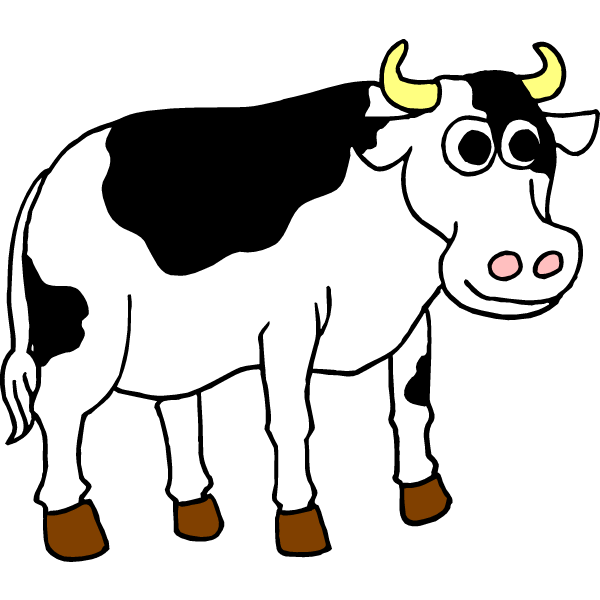 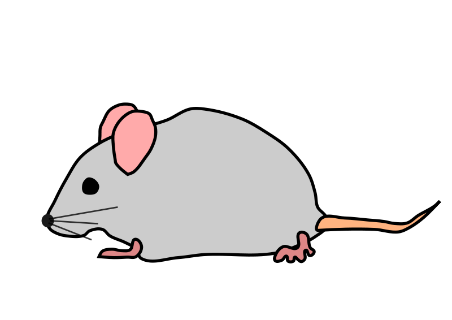 ＿＿＿　は　＿＿＿＿　より　＿＿＿＿　です。
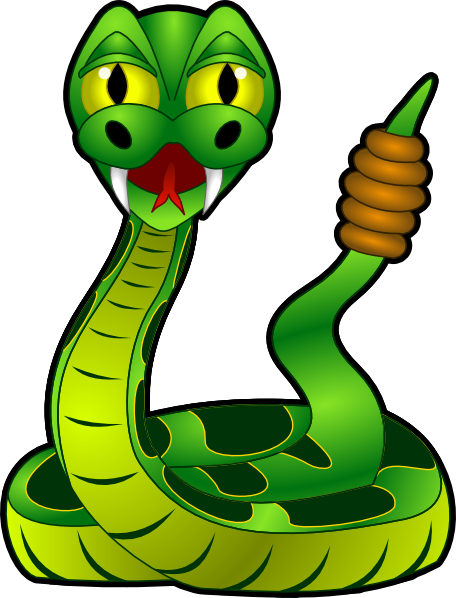 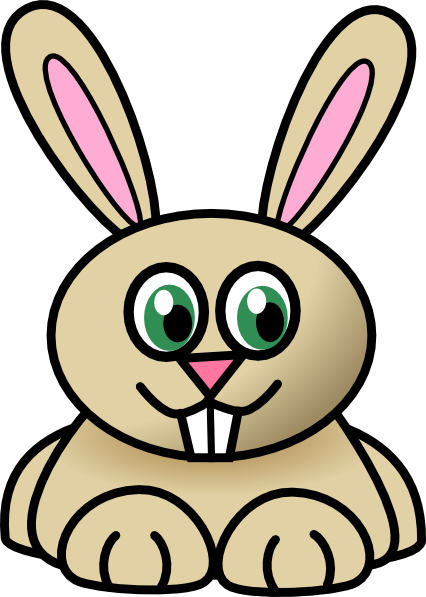 A  snake is scarier than a rabbit
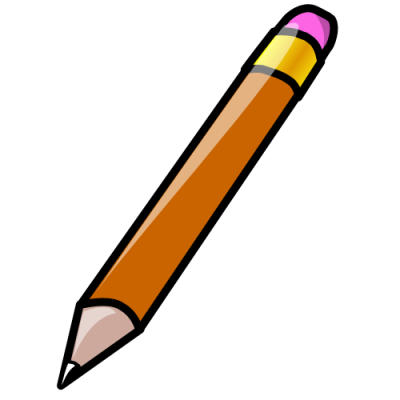 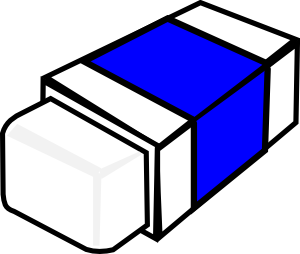 A pencil is longer than an eraser.
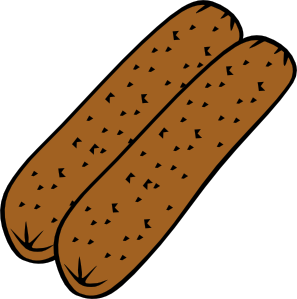 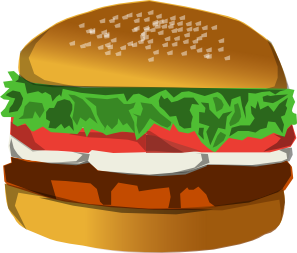 Hamburgers are more expensive than sausages.
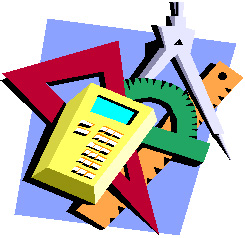 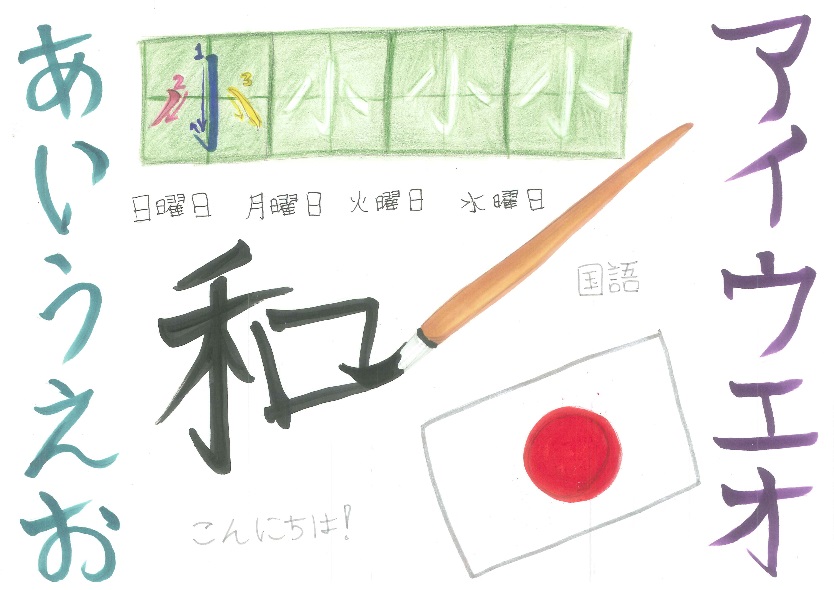 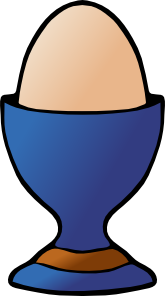 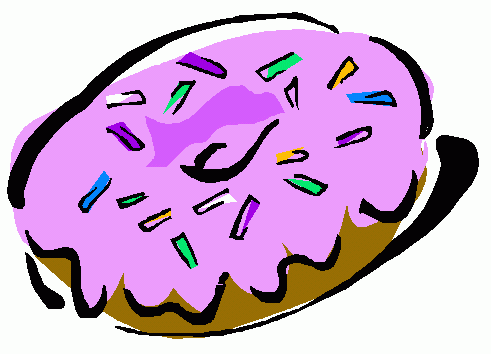 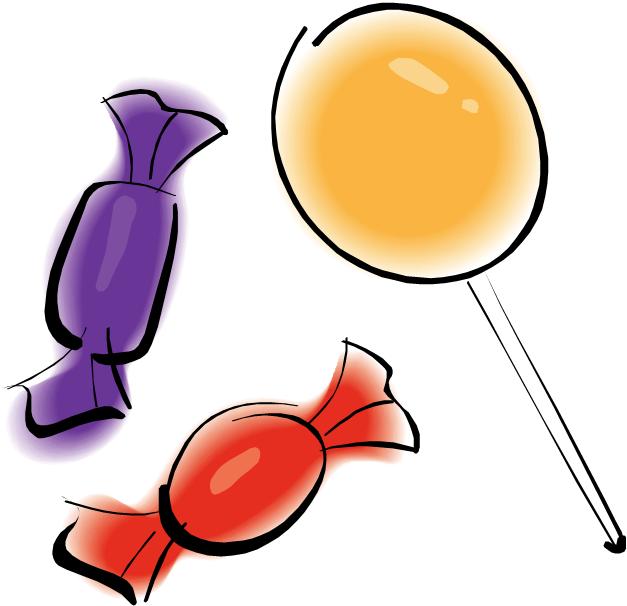 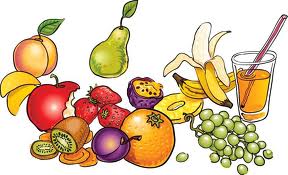 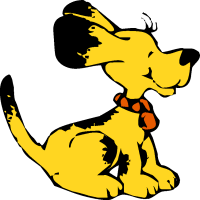 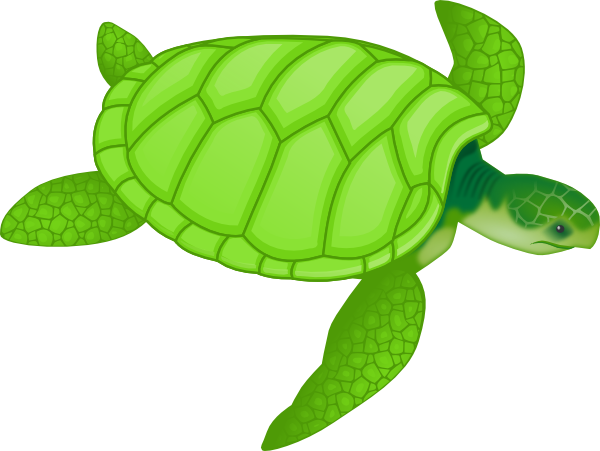 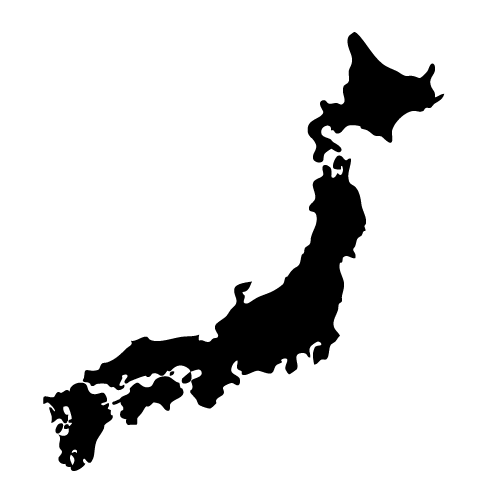 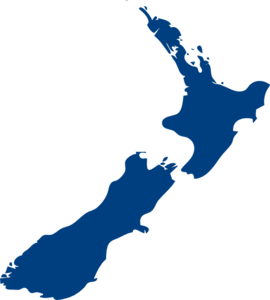 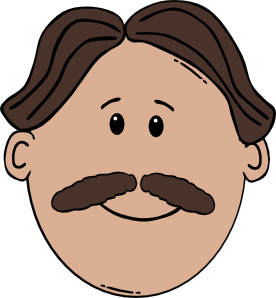 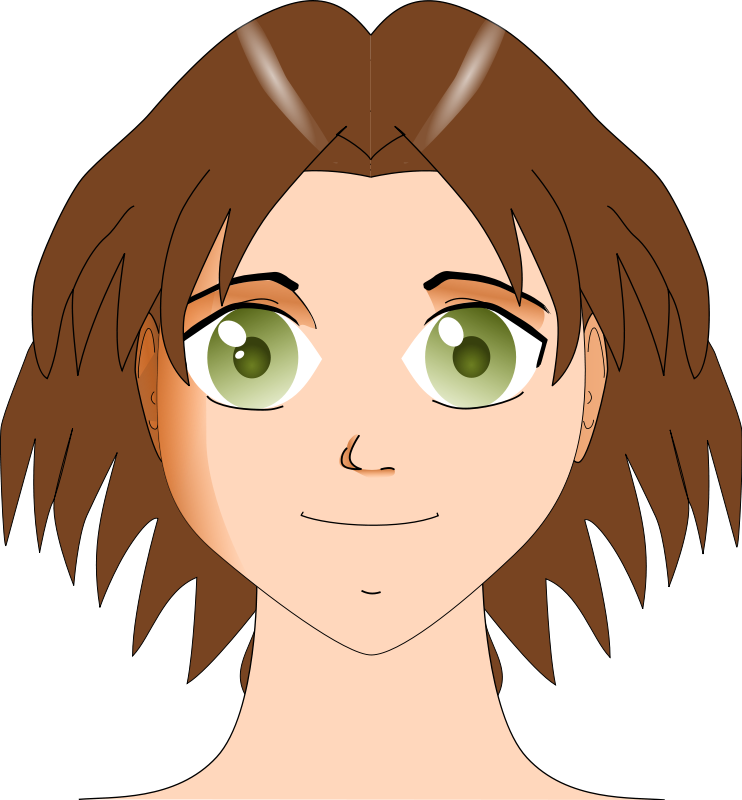